Acids, Bases, and Salts
Chapter 15
Characteristics of Acids and Bases
Acids	
sour when dilute (acetic acid, citric acid)
burn skin when concentrated
react with and neutralize bases
react with some metals to form H2(g)

Bases		
bitter when dilute (quinine water, caffeine, milk of magnesia)
corrosive when concentrated
react with and neutralize acids
General Acid Base Definitions
Acids
Form H+ or H3O+ in solution.
HA    H+  +  A­
	or
HA  +  H2O    H3O+  +  A­
Bases
Forms OH-1 in solution.
BOH    B+1  +  OH­1	                              		or
B  +  H2O    BH+1  +  OH­1
Acids
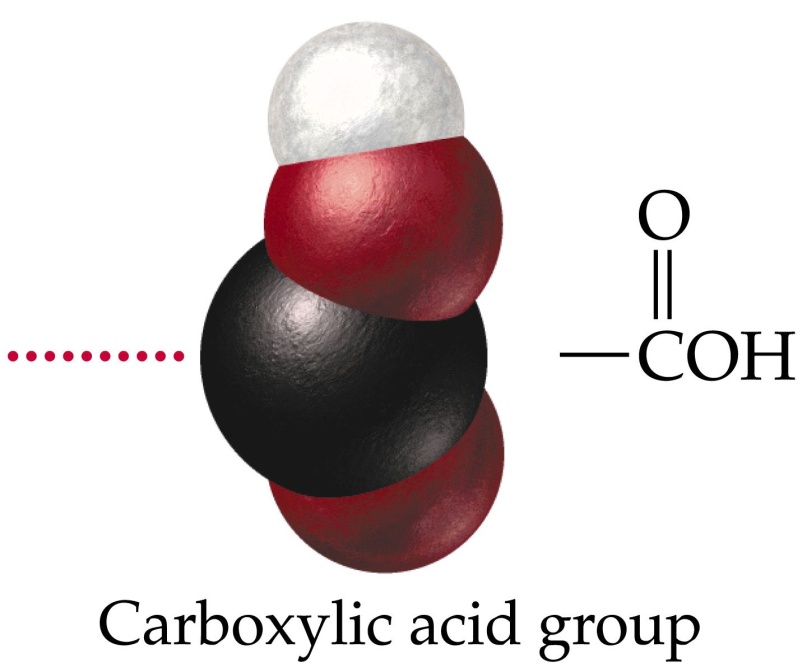 Organic acids frequently contain a carboxylic acid group
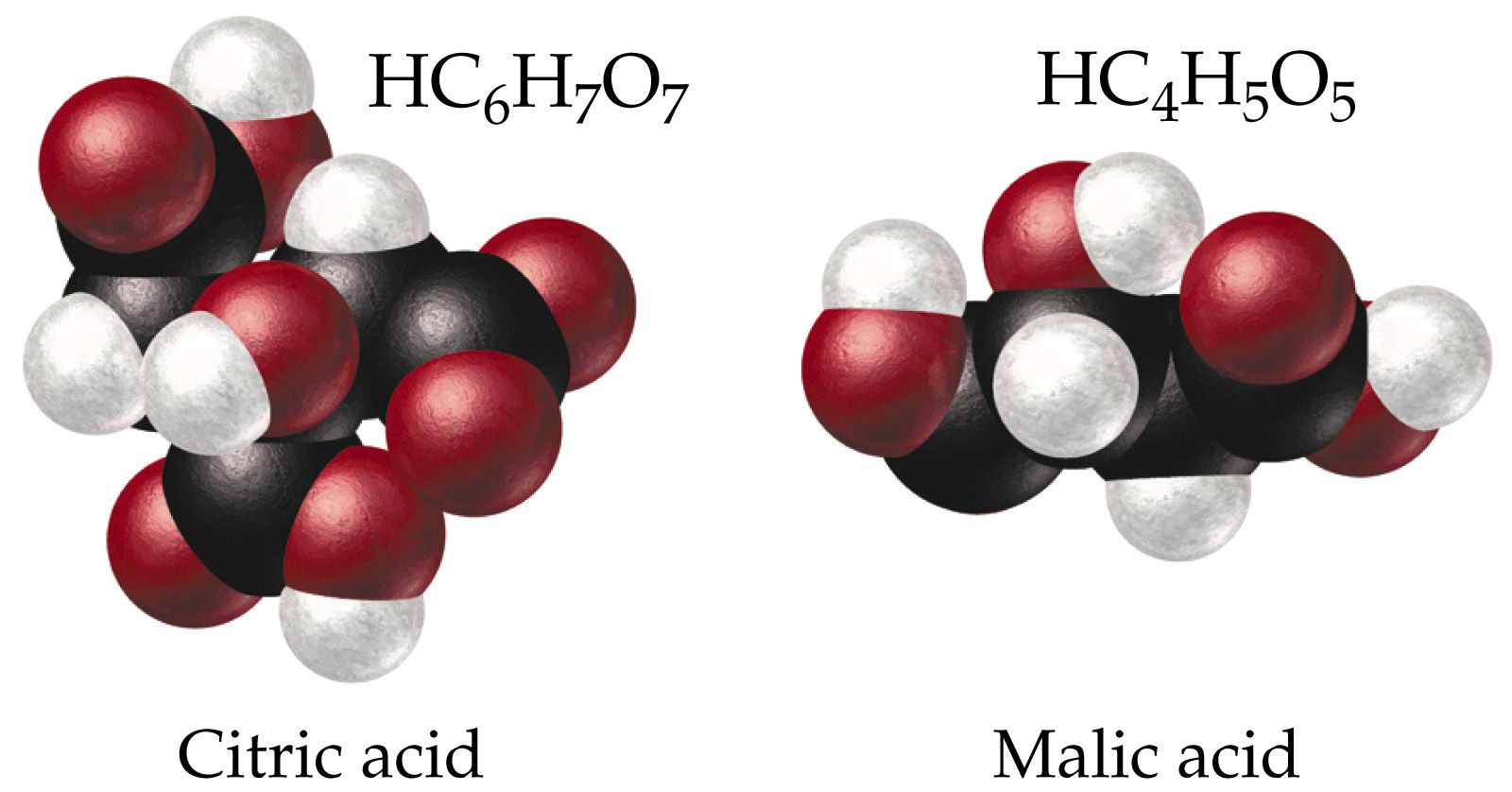 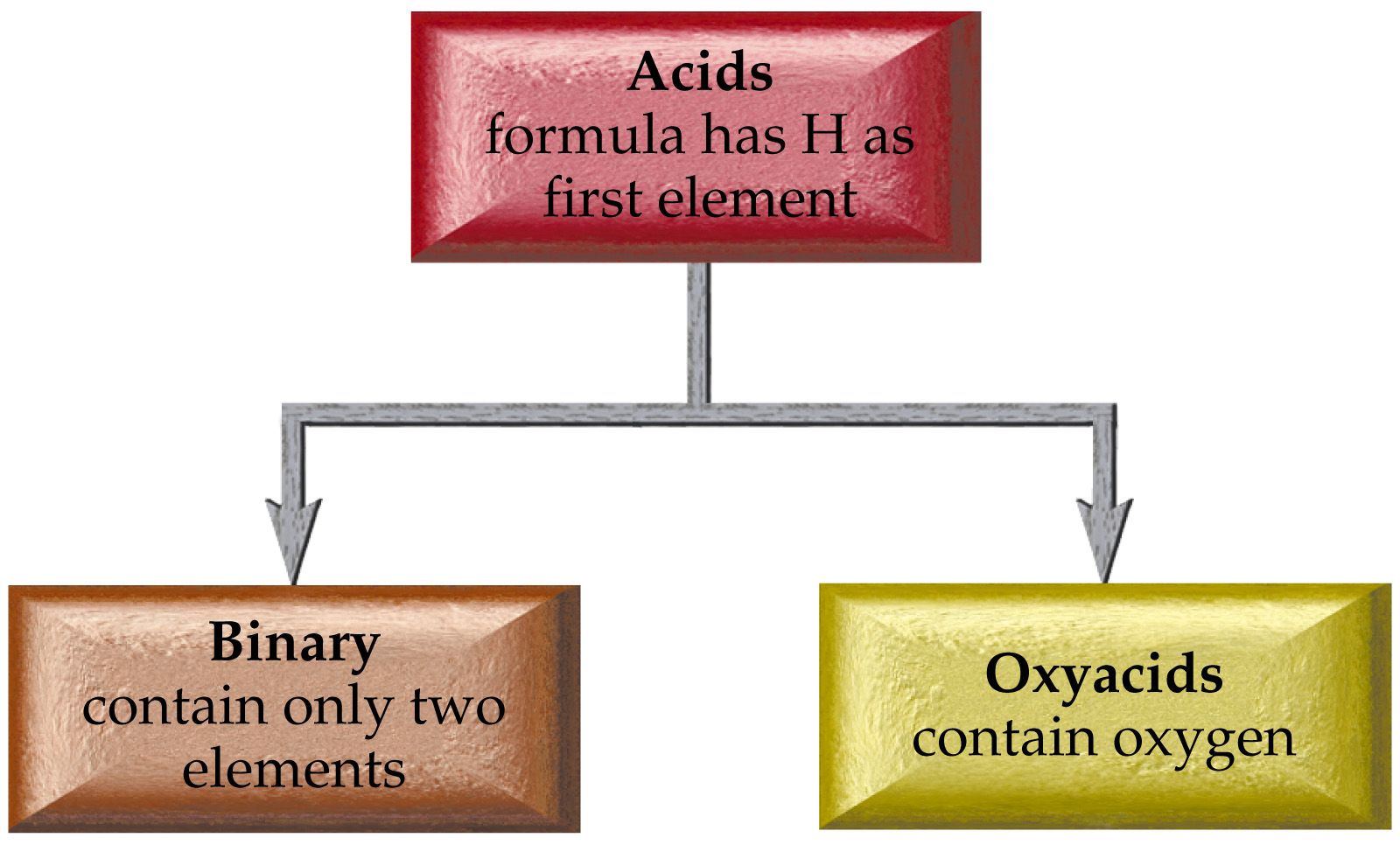 Acid Nomenclature
Binary Acids 




HX hydrogen _____ide
becomes 
Hydro______ ic acid
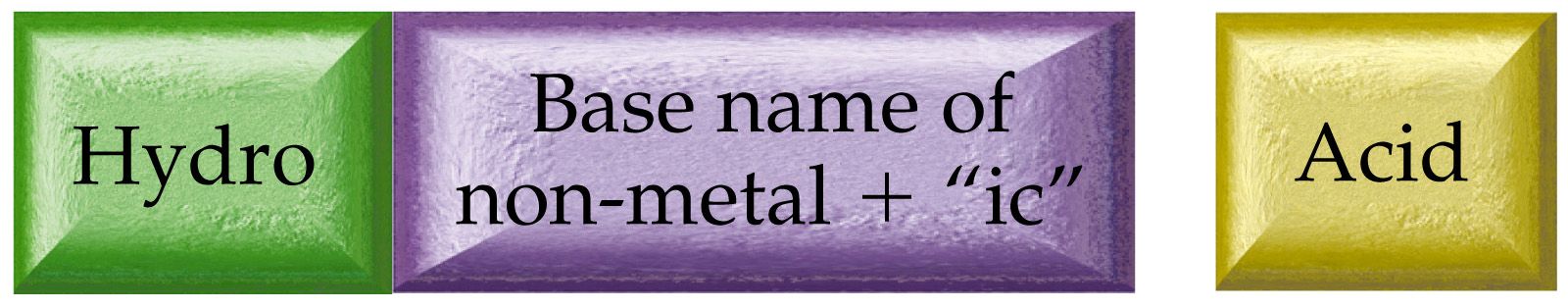 HCl(g) hydrogen chloride
HCl (aq) hydrochloric acid

H2S(g) hydrogen sulfide
H2S(aq) hydrosulfuric acid

HCN(g) hydrogen cyanide
HCN(aq) hydrocyanic acid
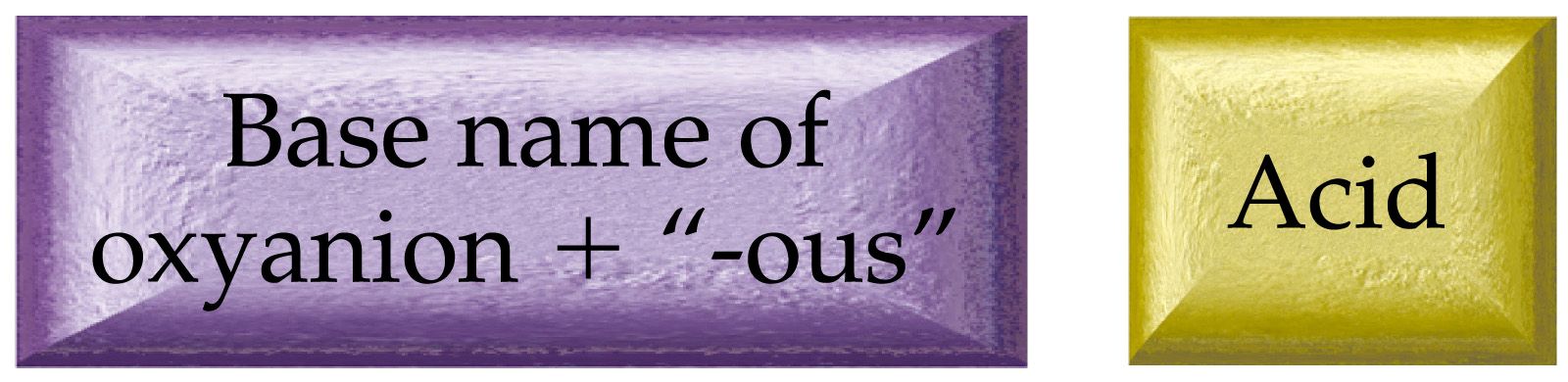 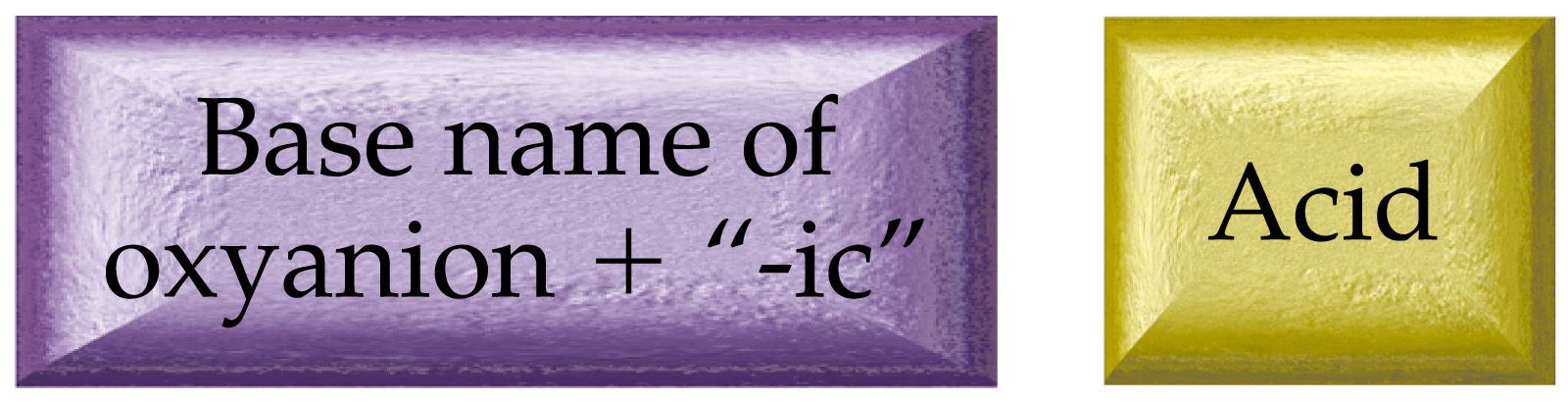 Oxyacid Nomenclature
Hydrogen ___ate  ___ic acid
Hydrogen ___ite  ___ous acid

Hydrogen per __ate  per__ic acid
Hydrogen hypo__ite hypo__ous acid
H2SO4		sulfuric acid
H2SO3		sulfurous acid
H2CO3		carbonic acid
HClO		hypochlorous acid
H2TeO3		tellurous acid
HBrO4		perbromic acid
Acid Base Reactions
Conjugate acid base pair
	HA  +  B    A­  +  BH+
	acid   base        base      acid

Acid HA   Conjugate base A­
Base B   Conjugate acid BH+
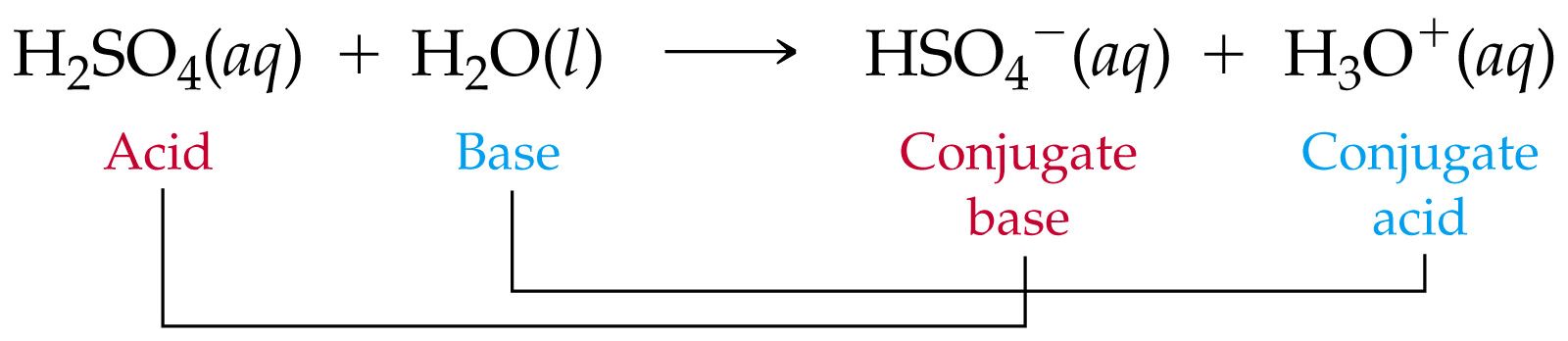 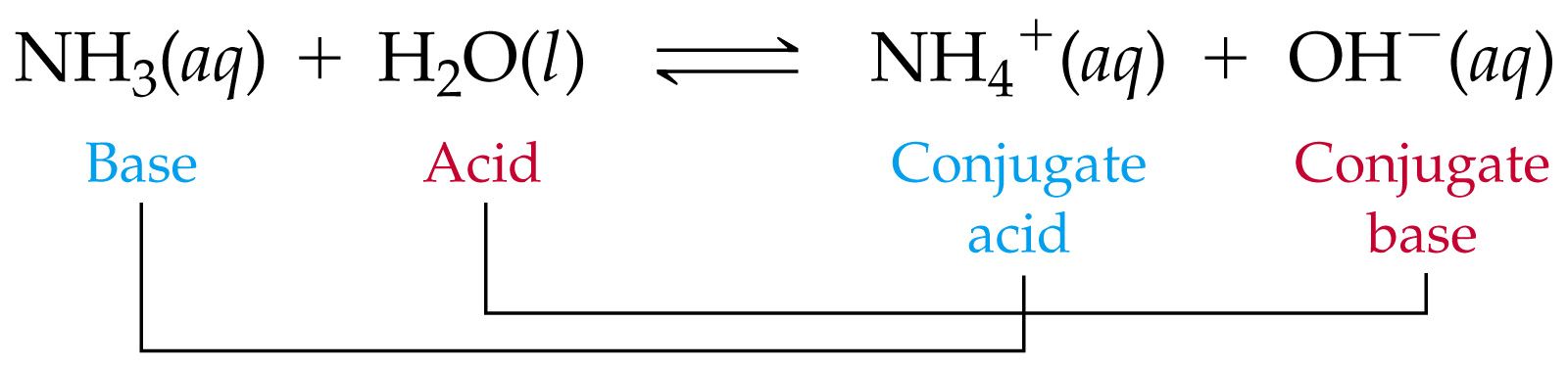 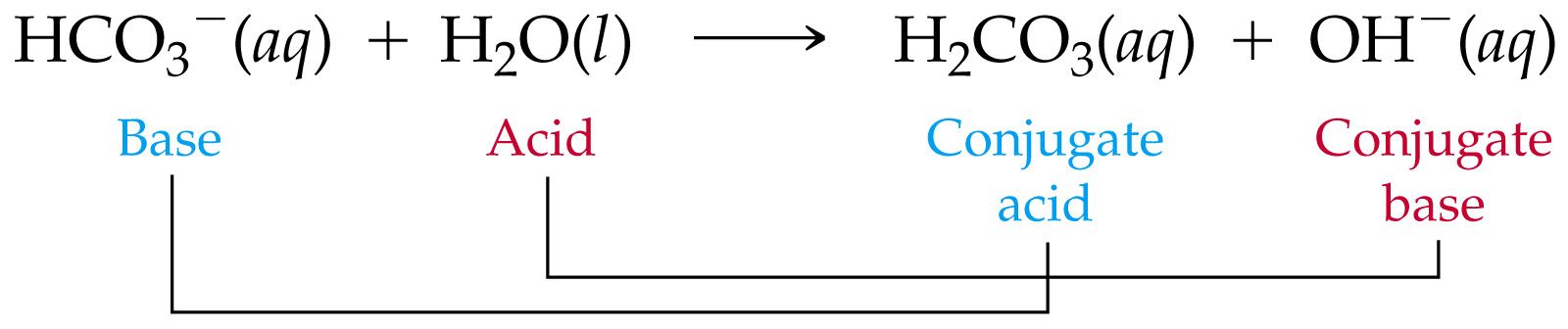 pH is a method used to describe the concentration of H3O+(H+) in a solution easily.  

pH  =  ­log[H3O+]	
where [H3O+] = concentration of H3O+ in mol/L or molarity (M)
The pH scale
pH = 7  neutral
	pH > 7  basic solution
	pH < 7  acidic solution
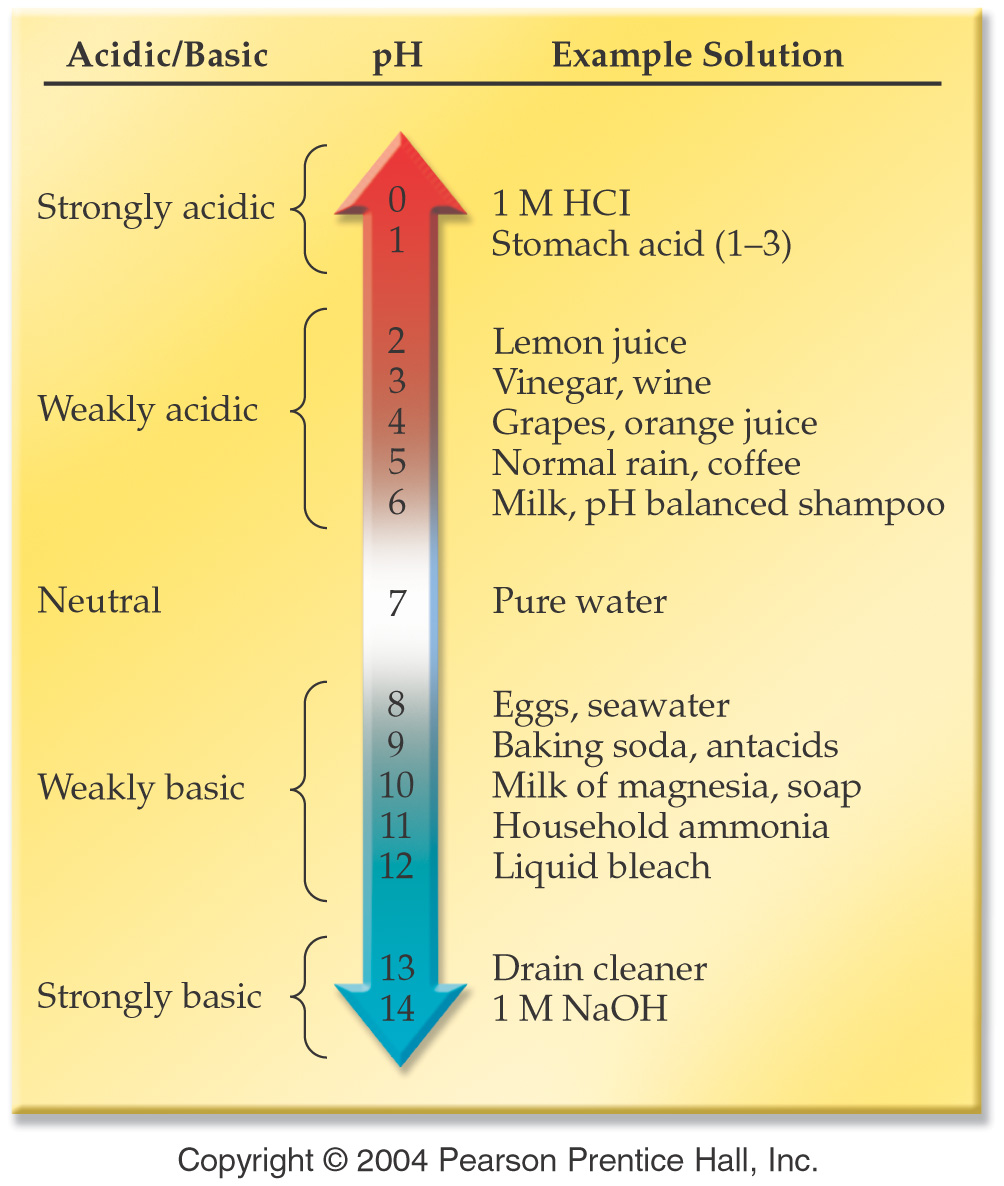 Classify each of the following foods as acidic, basic or neutral
egg white, pH = 7.9
maple syrup, pH = 7.0
champagne, pH = 3,8
sour milk, pH = 6.2
lime juice, pH = 1.8
tomato juice, pH = 4.1
What is the pH of A 0.10 M solution of HCl with [H3O+] = 0.10 M
A bottle of table wine has [H3O+] = 3.2 x 10-4 M.  After one month the [H3O+] rises to 1.0 x 10-3 M.  Calculate the pH of the new and old bottle of wine and explain the changes observed.
Calculate the pH of carrot juice with a hydronium ion [H3O+]concentration of 7.9 x 10-6M.
Calculate the pH of pea juice with a hydronium ion [H3O+]concentration of 3.9 x 10-7M.
What is the pH of pure water?  [H3O+] = [OH-] = 1.0 x 10-7 M
In pure water
H2O + H2O    H3O+  +  OH­

[H3O+] = [OH] = 1.0 x 10-7 M

[H3O+]  [OH] = 1.0 x 10-14 M2
What is the pH of a 0.10 M NaOH solution with [OH-] = 0.10 M?

What is the pH of a 0.024 M NaOH solution?
pOH
pOH = ­log[OH­]

What is the pOH of a solution that is 4.87 10-9 M in NaOH?
What is the [H3O+] concentration of a solution with pH = 4.22?
How many mL of a 0.5223 M solution of NaOH is required to completely react with 3.457 g of oxalic acid (H2C2O4)?
If 58.70 mL of HCl solution were used to titrate 1.077 g of NaOH, what was the molarity of the HCl solution?
A 25.00 mL sample of vinegar was titrated with 23.55 mL of a 0.4233 M sodium hydroxide solution.  What is the concentration of acetic acid in the vinegar solution?
A 50.00 mL aliquot of phosphoric acid was titrated with 37.29 mL of 0.5277 M potassium hydroxide.  Write the equation for the reaction that takes place and calculate the molarity of the phosphoric acid solution.
Buffers
Compounds that help to maintain a constant pH
Buffers work by reacting with both acids and bases
Bicarbonate Buffer
Bicarbonate reacts with acid
HCO3-1 + H+1  H2CO3

Bicarbonate reacts with base
HCO3-1 + OH-1  CO3-2

Both acid and base can be neutralized by bicarbonate
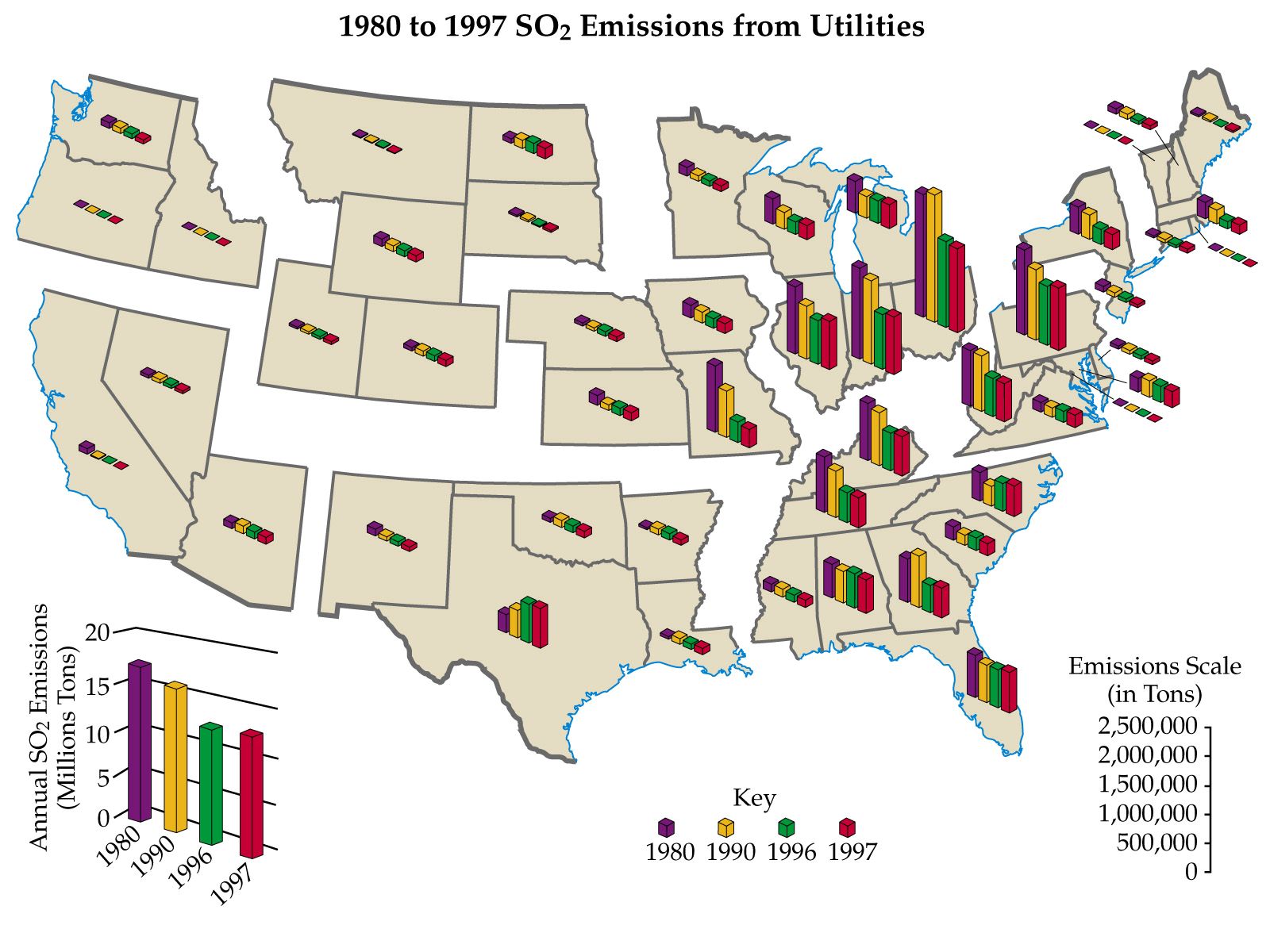